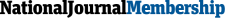 Dems Have Favorable Opinion of ACA; GOP Unfavorable
Public Opinion of ACA Across Party Lines*
(March 2013)
Unfavorable
Favorable
Independent-Leaning Democrat
Republican
Democrat
Independent
Independent-Leaning Republican
24%
* Respondents who answered “Don’t know/Refused” not shown.
Source: Kaiser Health Tracking Poll.
1